DSM2: Historical Simulation
DSM2 Training
Fall, 2009

	Lan Liang, Ph.D., P.E.
	Delta Modeling Section
	California Department of Water Resources
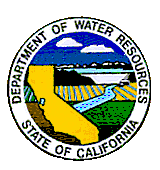 Outline
Applications of DSM2 historical simulation

Required data and its sources for flow and EC modeling

Preprocessing data

File structure of DSM2 historical  simulation

How to start model simulation

Possible problems running historical simulation
2
[Speaker Notes: How to start model simulation (update boundaries, update inp files, and use launch script)]
Applications of DSM2 historical simulation
Replication of historical Delta conditions to help interpretation of biological data

Support short term planning 

Fingerprints to track sources

Simulating impact of flooded islands

Nonconservative QUAL
3
Hydro Data Requirements
Scalars
Fixed data
Geometry data
Permanent gates and reservoirs
Inflows: SAC, SJR,
 YOLO, Eastside
hydro
data
Exports: SWP, CVP, 
CCC, and NB
Boundaries
Stage: Martinez
Time-variable data, update needed
Inland sources
DICU generates
Gate timing
4
EC Data Requirements
Inflows: SAC, SJR,
 YOLO, Eastside
Boundaries
EC time-variable data, update needed
DICU generates
Inland sources
5
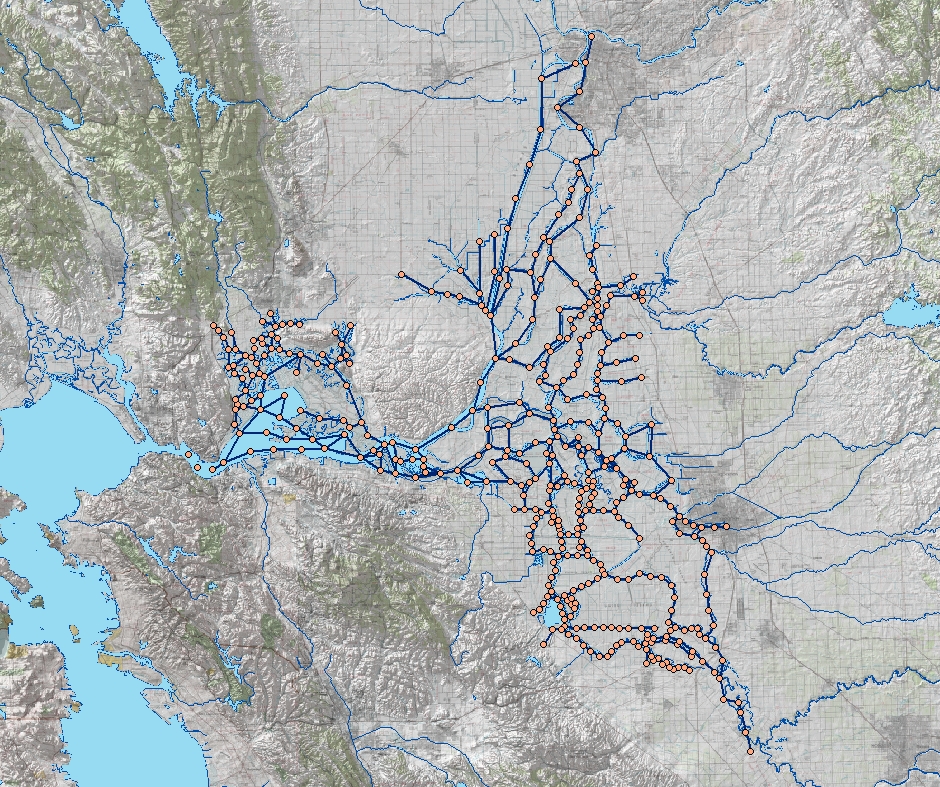 Sacramento River
Sacramento
Tributaries
Delta Island Consumptive Use
Martinez
Tidal Stage & Water Quality
Stockton
Exports
San Joaquin River
Image from USBR GIS Group
DSM2 Boundary Conditionsfor Historical Simulations
Flows from gauge data
Sac & SJR EC from gauge data
Tributary EC constant values
Yolo Bypass gauge flow, Sac EC
Jones Tract flow from filled data
Inflow & water quality
Export flow
Stage & EC from gauge data
Based on long term average data
Flow: monthly values that vary by year
EC: monthly values repeated every year
Exports from gauge data
Note: gauge data are filled for missing values
Historical Data update toolby Siqing Liu
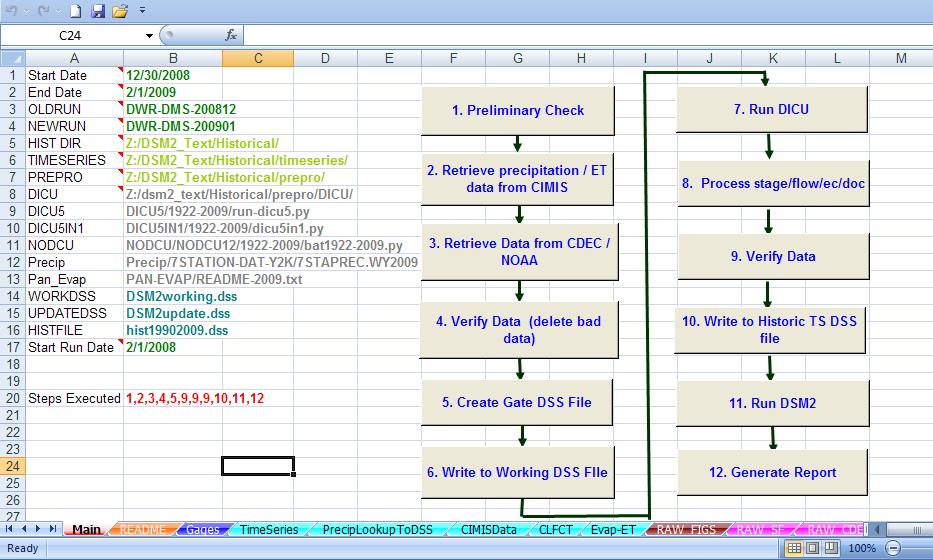 7
File structure of DSM2 Historical
configuration_historical.inp
ENVVARs, run time, input dss file names, output file names
historical_hydro.inp
IO files,  launch files (.inp) of parameter, grid, initial condition, boundary condition, gate operation,  and output time series
historical_qual_ec.inp
IO files, launch files of parameter, groups, boundary condition, and output time series
8
How to start model simulation
Modify data as needed
Use preprocess tool to update timeseries
Modify configuration file
Adjust scalars, tidefile and output in the launch files

Use historical model template

Run DSM2 historical models
9
Configuration File
Really just an extra ENVVARS section
Can comment out a variable if you supply it in the environment
Defines runtime, historical version, output file names
Defines DSM2MODIFIER
Defines tidefile name
Allows you to move things around
10
Launch Files
Applies config for particular model:
e.g. HYDROTIDEFILE: hydro output, qual input
The IO_FILES section:
Define tidefile
Use/disable restart files
Name your echoed output file
Extra output
Changes in SCALAR (print level, time step, qual initial concentration)
11
Historical Model Template
Historical Simulations 
      Oct.,1989 - current, available timeseries
Data updated
	  Monthly, by O&M, Delta Compliance &    		Modeling section for MWQI
	  Perhaps annually, by BDO
12
Study templates for historical:

Typical change is updated data
Config file for small changes/alternatives

New Simulations for major changes:

New geometry
New constituents
13
Historical Setup
Use a launch script to run dsm2 models
> hydro historical_hydro.inp
> qual qual_ec.inp 
> qual qual_do.inp
> ptm historical_ptm.inp
14
Possible problems running historical simulation
Time series setting problems
Flow transfer
Using tide file 
Restart run
Channel dried up
15
Time series setting problem 1
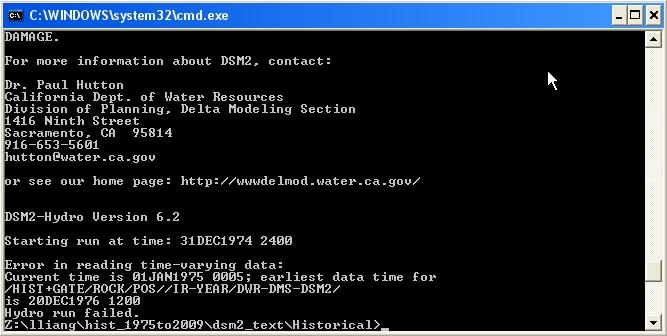 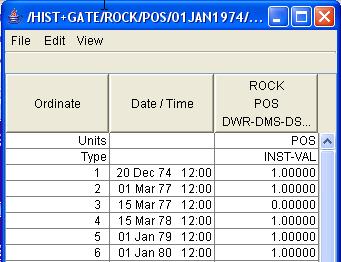 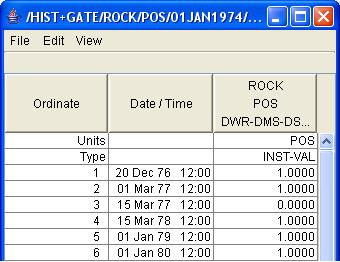 16
Time series should cover the simulation time period.
    For example:  
      Simulate 10/01/1990 – 06/01/2009
      Time series can be 
	~09/25/2009 - ~06/05/2009

Jones Tract timeseries has this kind of problem. 

Gate timeseries meets this problem frequently.
17
Time series setting problem 2
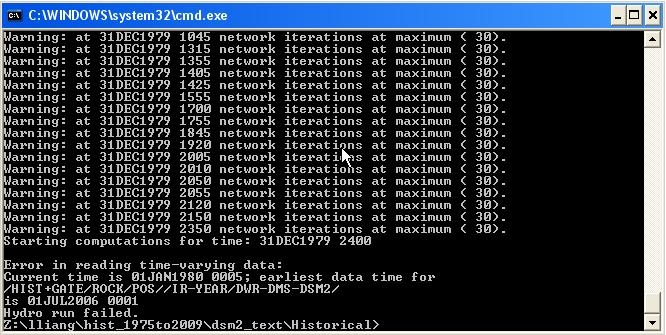 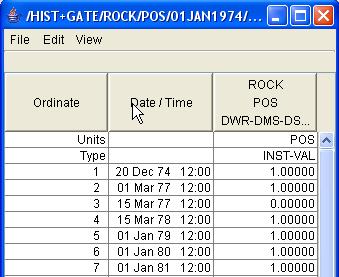 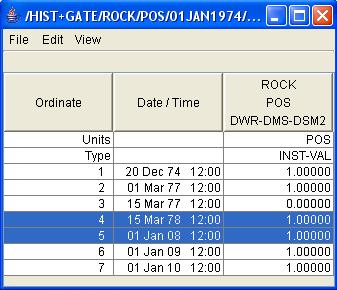 18
In each Irregular timeseries, time interval between two values must be less than two years.
19
Transfer flow
Step 1: Make a transfer flow time series
Step 2: Create a transfer flow  .inp file
Step 3: Add .inp file in the historical _hydro.inp file
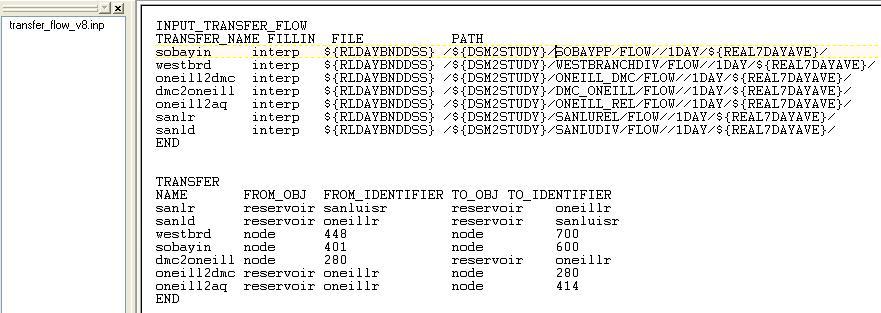 20
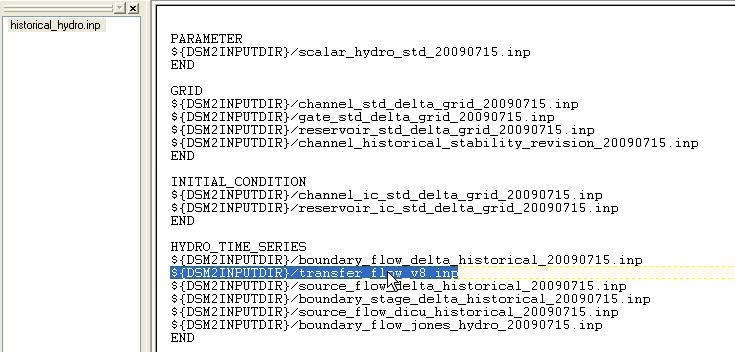 21
Using tide file
Tide file: historical.h5 in the ./output folder

It saves the flow and stage for all the channels and nodes of DSM2.

It can be used for many qual runs w/o repeat hydro run.
22
Restart hydro run
Step 1: Save the restart file
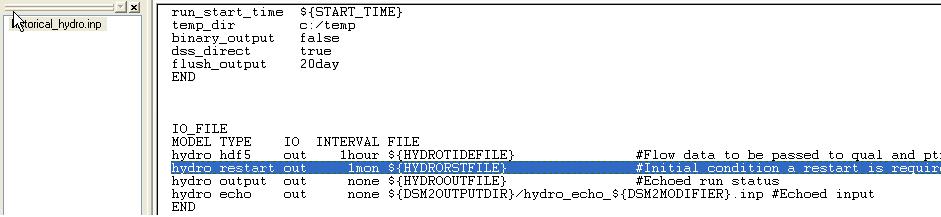 Step 2: Use the restart file as the initial condition
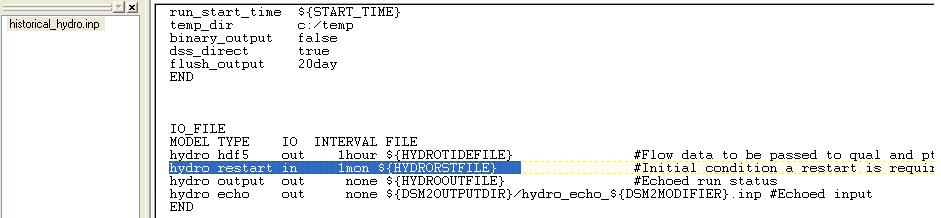 23
Channel dried up
Old cross-section :
Updated cross-section :
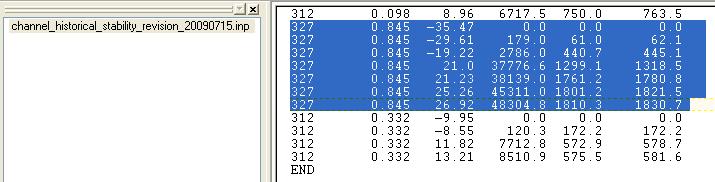 24